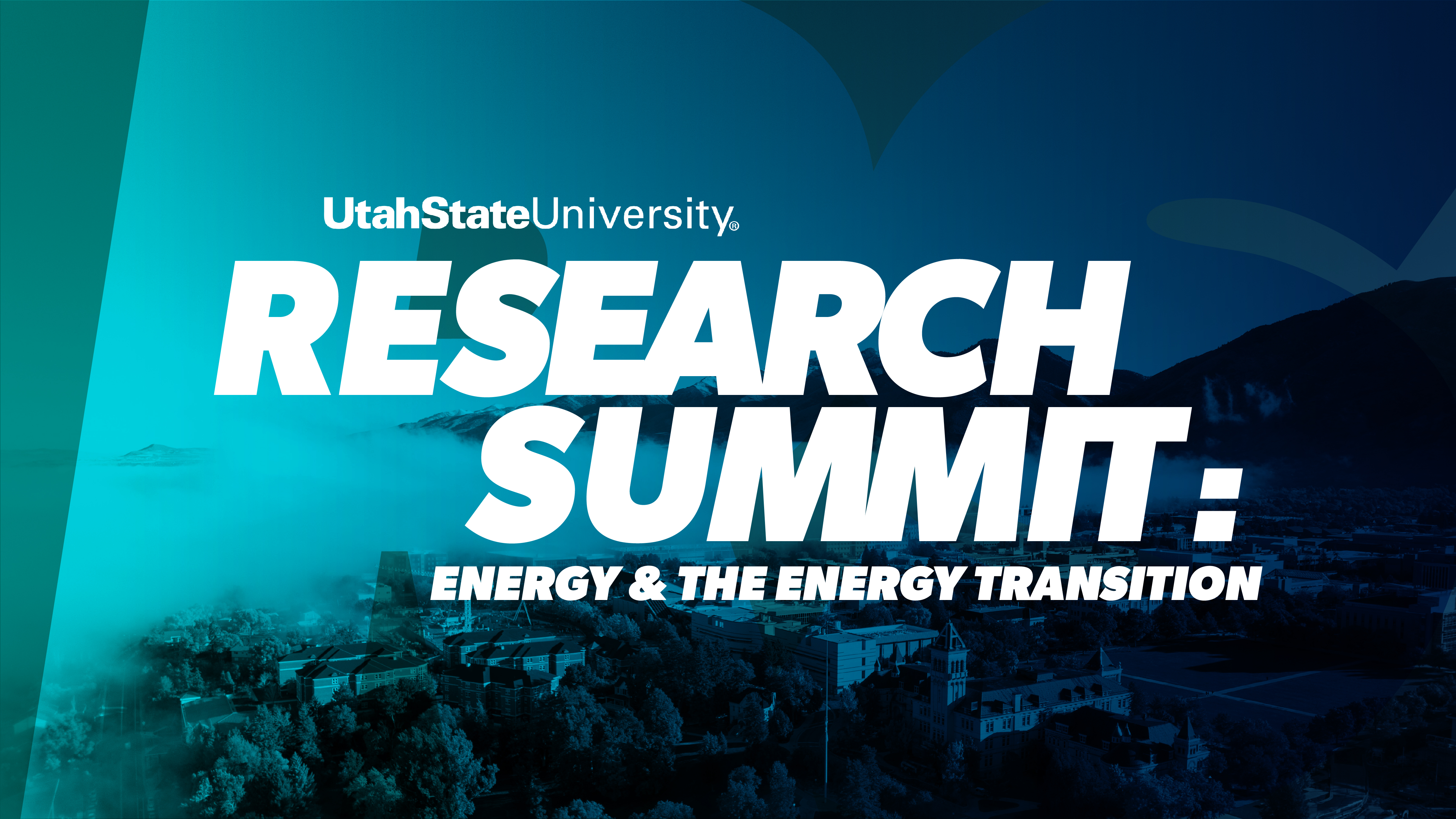 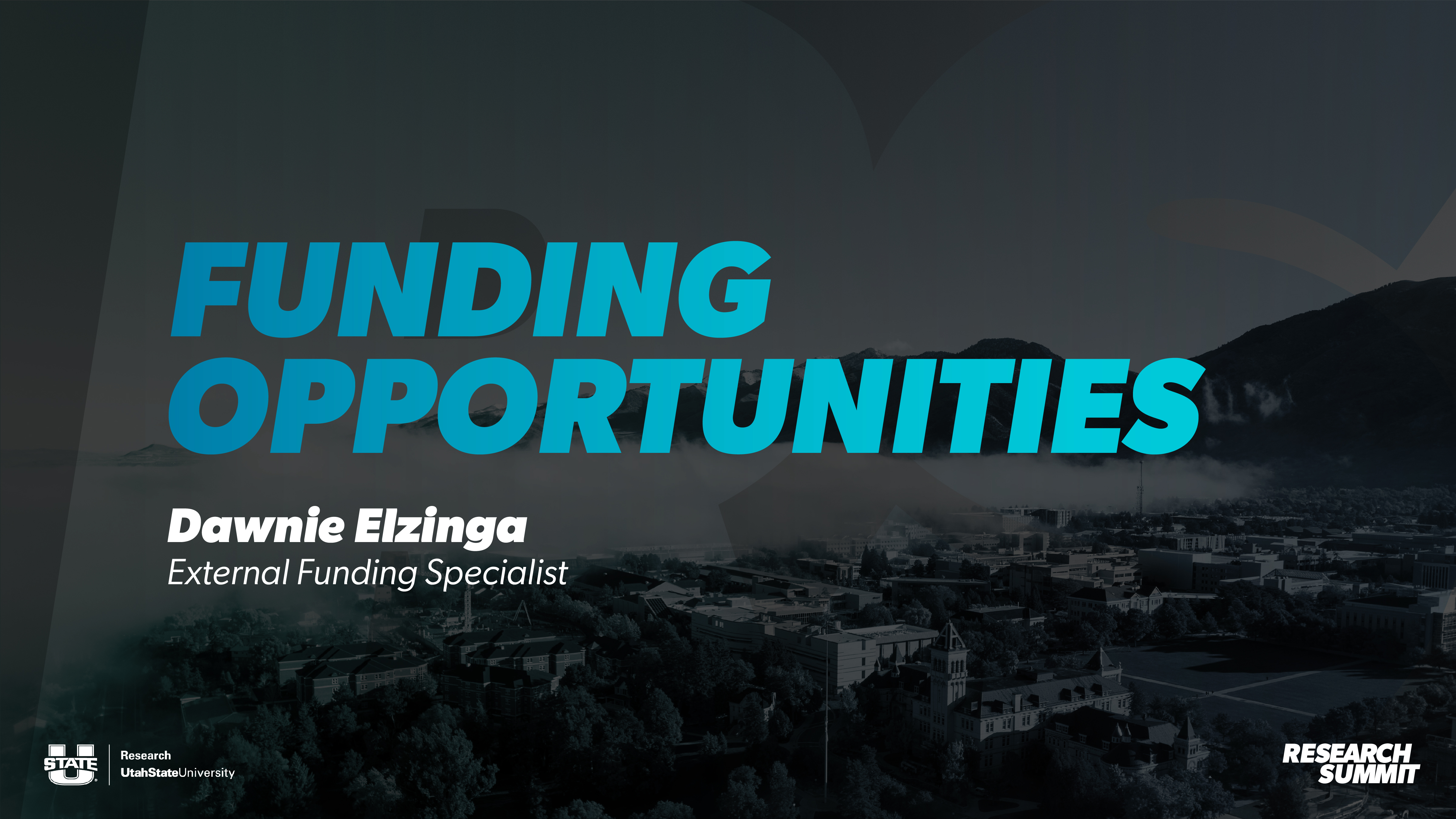 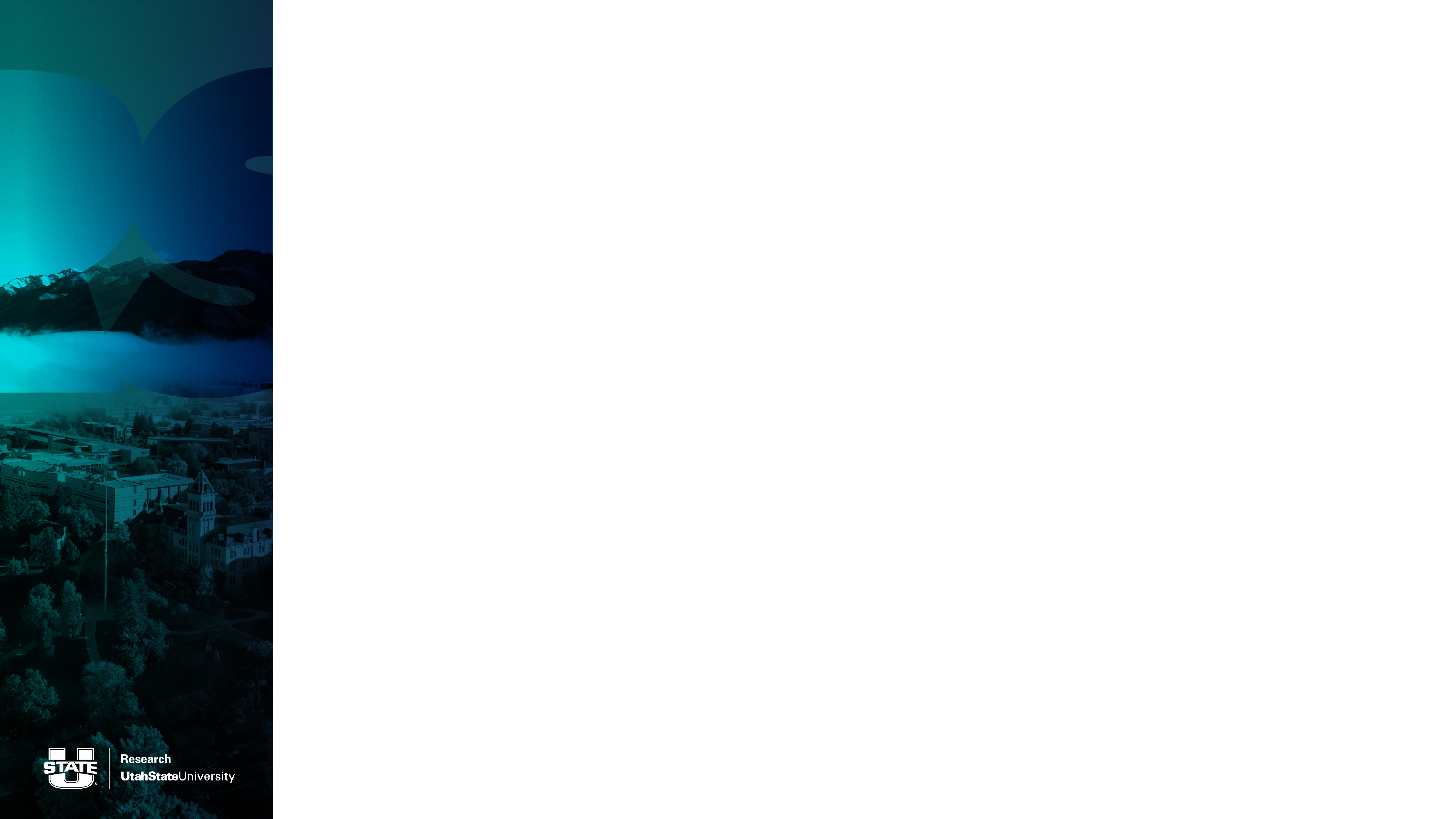 Overview
Legislation & Political Priorities
Requests for Information
Notices of Intent to Issue
Current Funding Opportunities
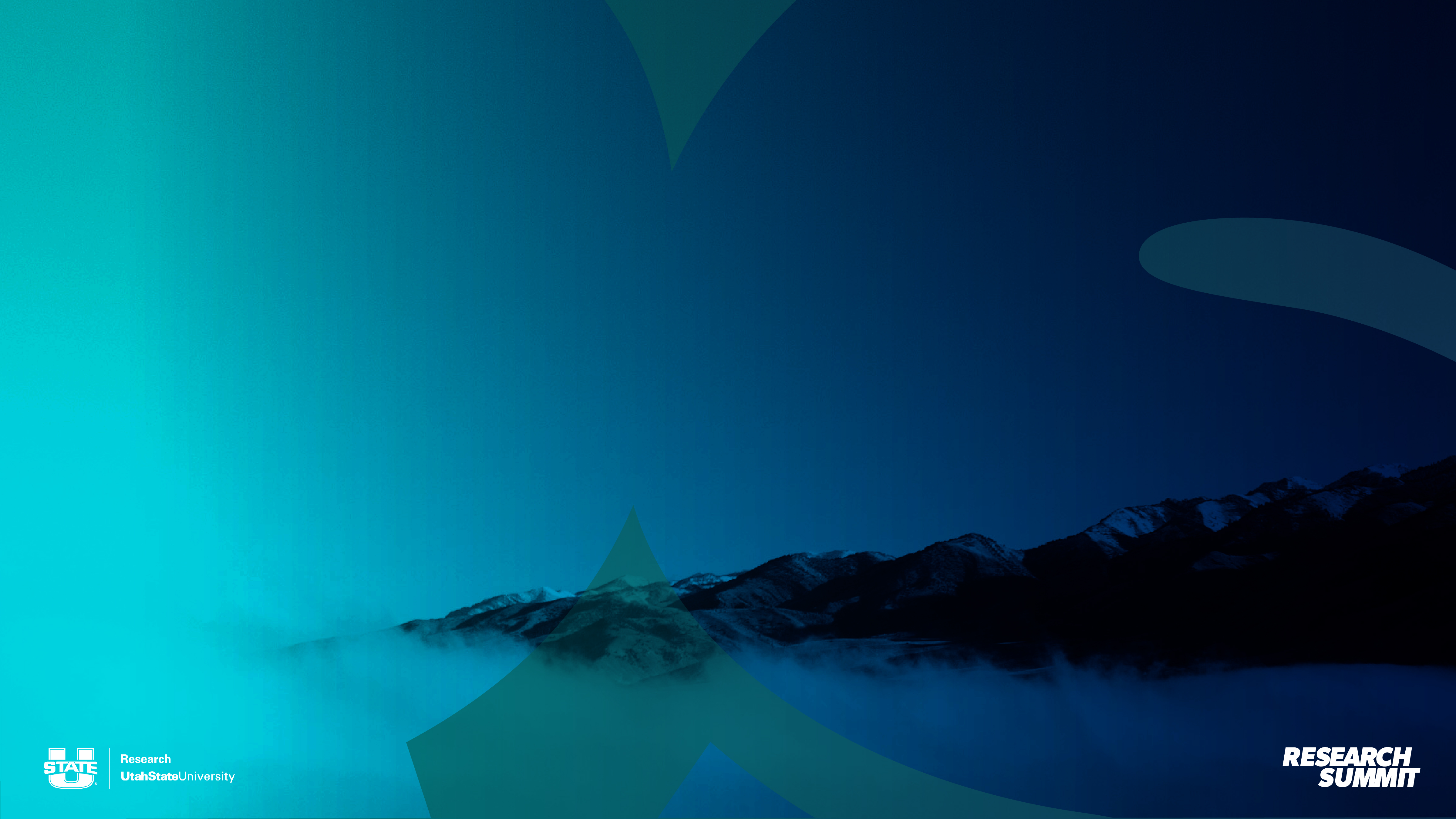 Legislative &Political Priorities
Inflation Reduction Act & Bipartisan Infrastructure Law
Justice40 Initiative
Energy Earth Shots
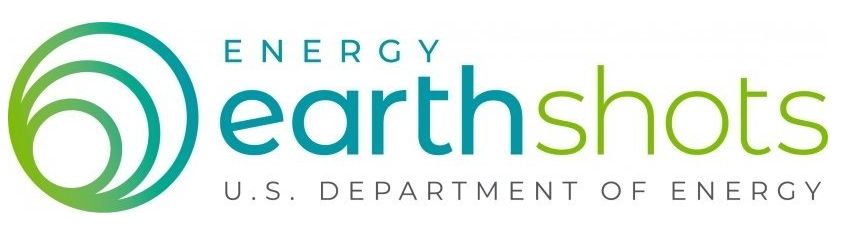 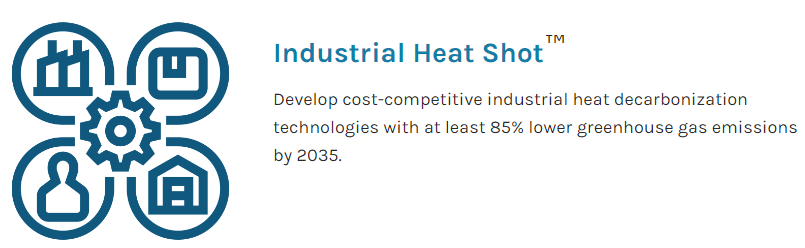 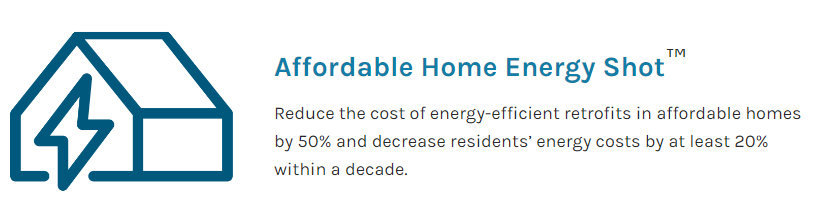 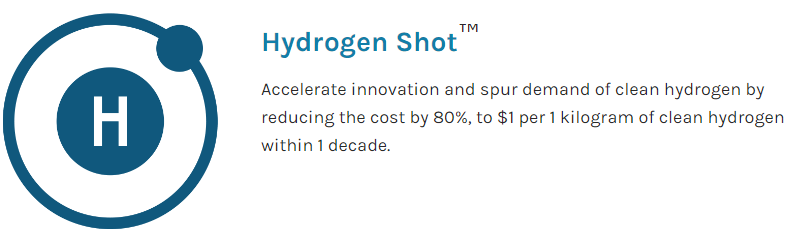 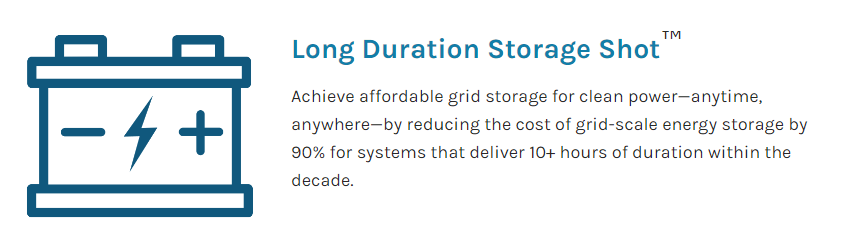 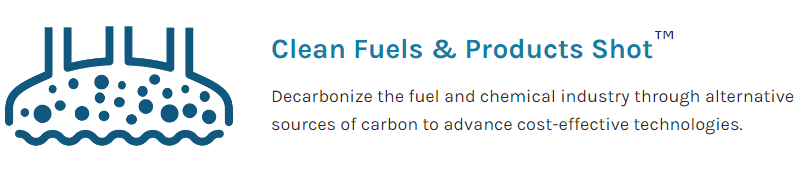 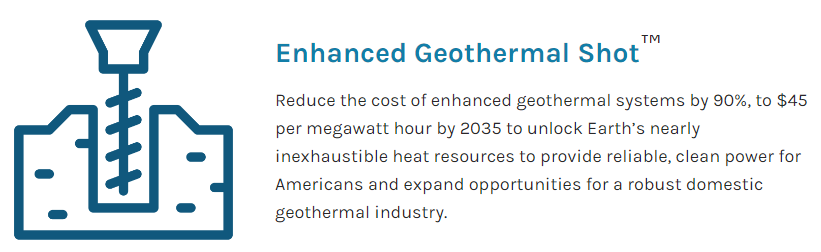 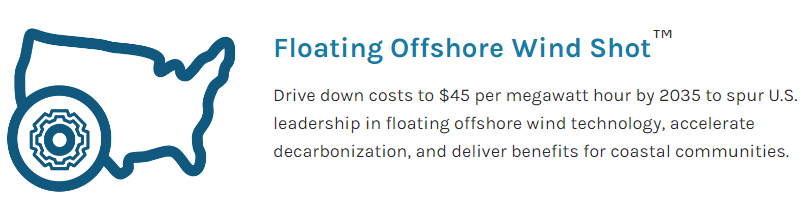 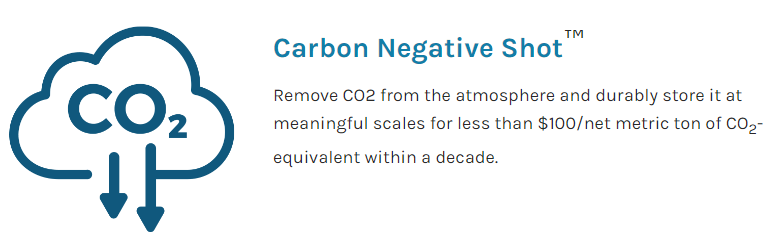 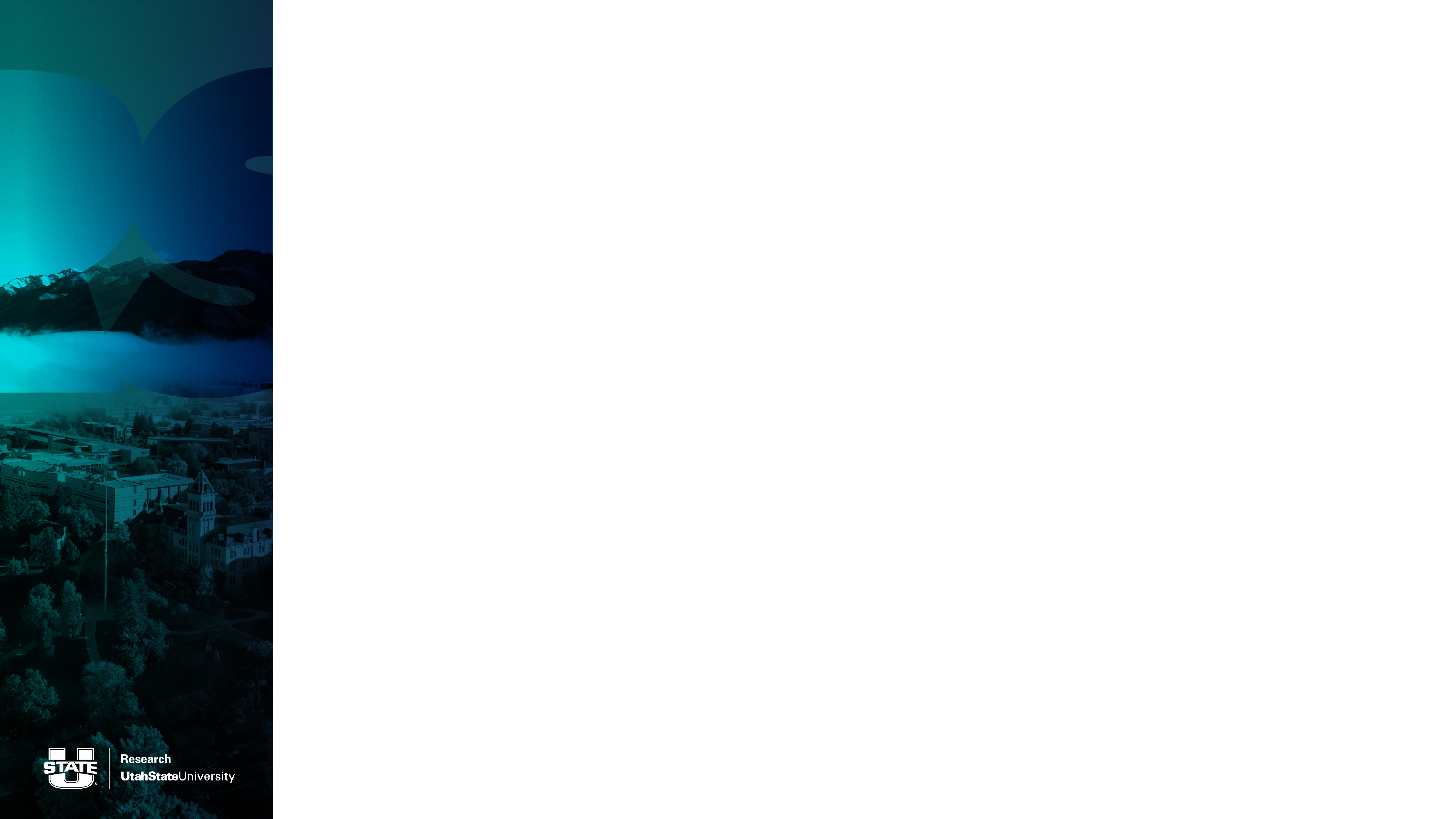 Utah Legislative Items
HB 317: Energy Storage Amendments
HB 48: Utah Energy Act Amendments
HB 126: Emissions Regulation Amendments
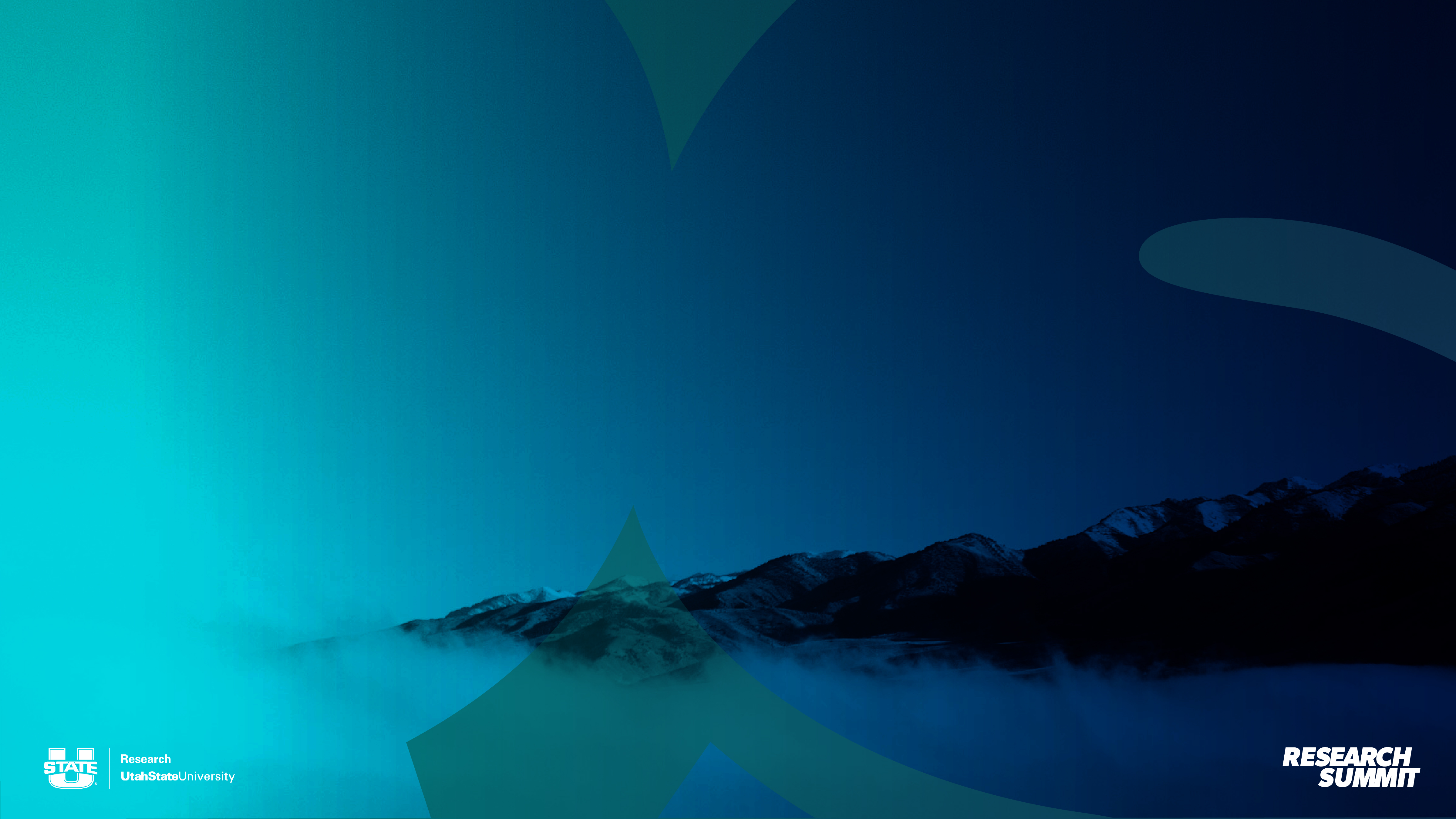 Requests for
Information
Requests for Information
Carbon Basin Assessment and Storage Evaluation (Carbon BASE)
Due: February 2, 2024
High-Efficiency Gasification for Clean Hydrogen Production
Due: February 12, 2024
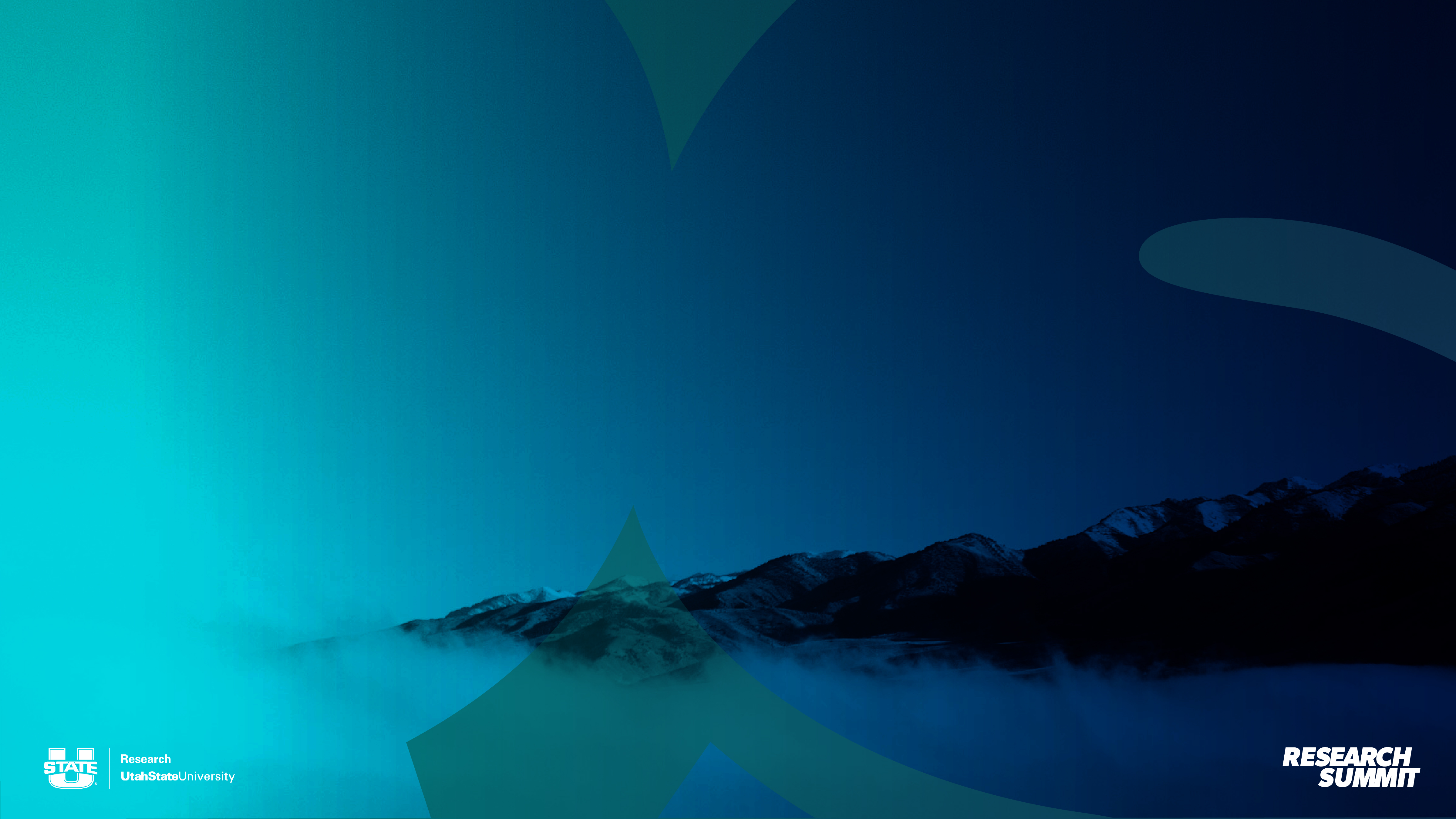 Notices of
Intent to Issue
Notices of Intent to Issue
Carbon Management (DE-FOA-0003232)
Vehicle Technologies (DE-FOA-0003247)
Clean Energy Technology Deployment on Tribal Lands (DE-FOA-0003297)
Regional Resource Hubs for Purpose-Grown Energy Crops (DE-FOA-0003233)
Current Funding Opportunities
SPARKS Program (Dept of Energy)
Marine Energy University Foundational R&D (Dept of Energy)
Strengthening American Infrastructure (NSF)
Energy, Power, Control, and Networks (NSF)
Growing Convergence Research (NFS)
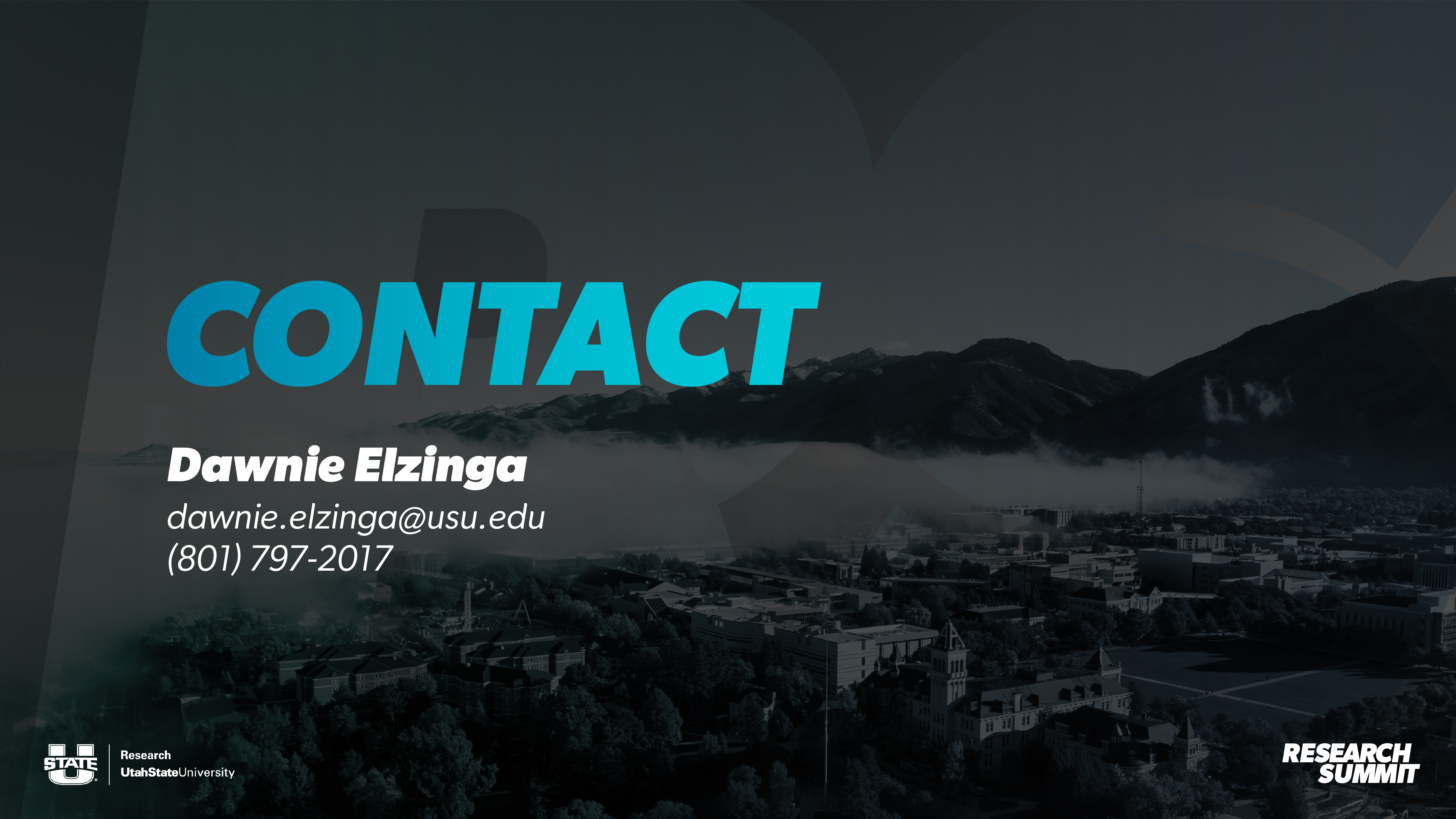 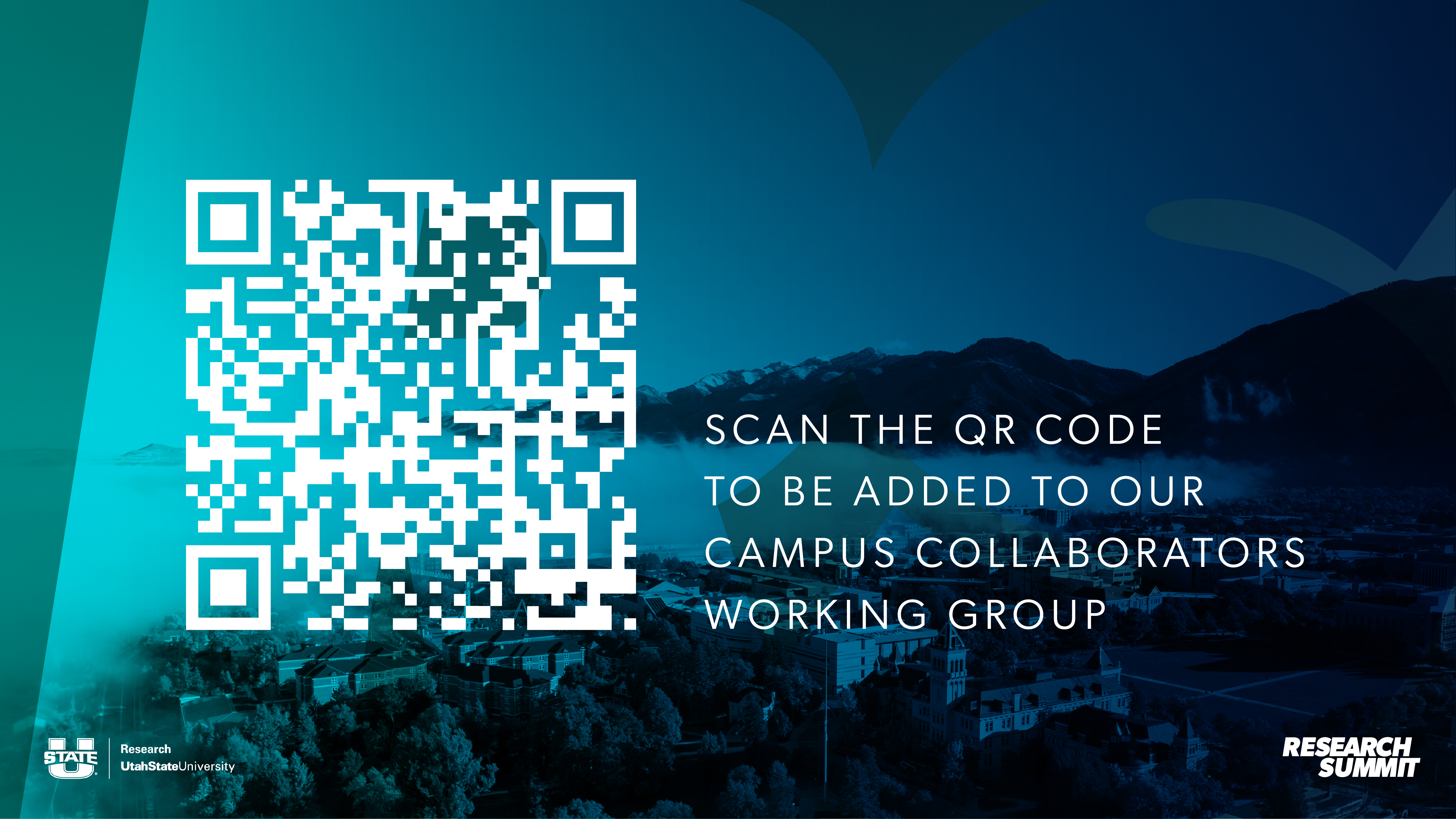